Региональная система научно-методического сопровождения педагогических работникови взаимодействие с ЦНППМПР
Камалиева А.С., преподаватель ЦНППМПР, кандидат технических наук
Цель РСНМС 
создание единого научно-методического пространства, являющегося компонентом Единой федеральной системы научно-методического сопровождения педагогических работников и управленческих кадров, обеспечивающего взаимодействие субъектов научно-методической деятельности регионального, муниципального и институционального (образовательных организаций) уровней для осуществления сетевого непрерывного научно-методического сопровождения повышения уровня профессионального мастерства педагогических работников и управленческих кадров в соответствии с приоритетными задачами в области образования.
Структура и субъекты региональной системы НМС
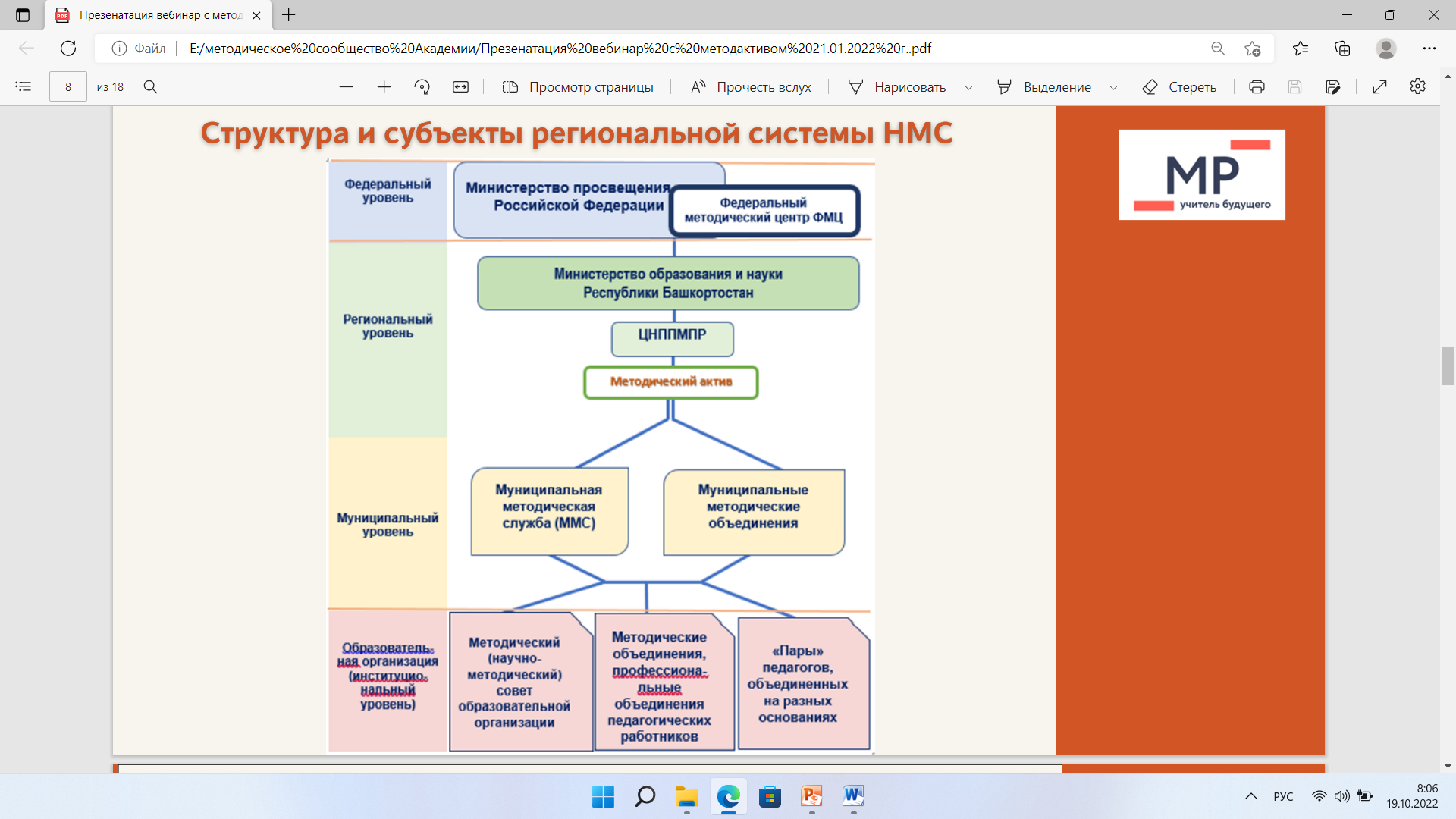 Задачи НМС
- выстраивание единой региональной системы профессионального развития педагогических работников и управленческих кадров, а также тьюторское сопровождение их индивидуальных образовательных маршрутов, построенных на основе диагностики профессиональных дефицитов, выявленных на базе Центра непрерывного повышения профессионального мастерства педагогических работников Государственного бюджетного профессионального учреждения Уфимский многопрофильный профессиональный колледж (далее – ЦНППМПР);
Задача НМС 

развитие сетевого взаимодействия между субъектами научно-методической деятельности для создания единой информационно-методической среды, способствующей профессиональному росту педагогических работников и управленческих кадров, разработки, апробации и внедрения инновационных моделей повышения квалификации (профессиональной переподготовки) на основе объединения и совместного использования ресурсов;
Задачи НМС 

     - разработка различных форм поддержки и сопровождения педагогических работников;

    -   создание условий для овладения педагогическими работниками и управленческими кадрами навыками использования современных технологий, в том числе цифровых;
Задачи НМС 

- внедрение в образовательный процесс современных технологий обучения и воспитания, в том числе проектных форм работы с учащимися;
 
- создание условий для вовлечения педагогических работников в исследовательскую деятельность;

- создание единой системы выявления, обобщения, продвижения и внедрения, подтвердивших эффективность педагогических и управленческих практик;
Задача НМС 

- стимулирование разработки, апробации и внедрения инновационных форм методической работы, деятельности профессиональных сообществ, ассоциаций и методических объединений в региональной сфере образования, направленных на освоение современных профессиональных компетенций.
Благодарю за внимание!